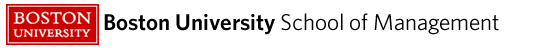 QM222 A1On tests and projects
QM222 Fall 2017 Section A1
1
To Do:
I will not be online for much of this weekend
I will have office hours Monday and Tuesday – first appointments for those I have not seen yet.
QM222 Fall 2017 Section A1
2
Schedule of Classes
Monday(11/13): Tips on writing your first draft. 
Wednesday (11/15) and maybe Friday (11/17): Experiments
Draft (Assignment 7) due before Thanksgiving.
Presentations will start after thanksgiving unless I hear that you would like to present before that.
QM222 Fall 2017 Section A1
3
Today
Reviewing old and saying new statistical and stata things that will help with your projects.
Some tips on writing your project.
QM222 Fall 2017 Section A1
4
When you do NOT want to put as an explanatory (X, right hand side) variable
Usually, you do NOT want to include a variable that is just another version of Y 
Example: Suppose you want to see who is a good baseball hitter
So you use RBI (runs batted in) as your Y variable
You do NOT want to use slugging percentage (which is another measure of how good a baseball hitter is)

Slugging percentage does not predict or affect Y.  
It is just another way to measure Y
It will be highly correlated with Y
But so what? You do not learn anything.
QM222 Fall 2017 Section A1
5
Review: Multicollinearity
Sometimes you run a regression with two very very correlated variables like: #toothbrushes sold and amount of toothpaste sold in a country in a year.  This is called multicollinearity.
The t-tests will both be very low…. 
because each coefficient could be zero and the regression would predict approximately the same thing.
This is because both variables are essentially measuring the same concept (e.g. brushes & toothpaste both measure tooth care).
If you drop one of these two variables, the other would become highly significant. 
NEVER DROP MORE THAN ONE VARIABLE AT A TIME.  If you do, you might drop BOTH highly correlated variables.
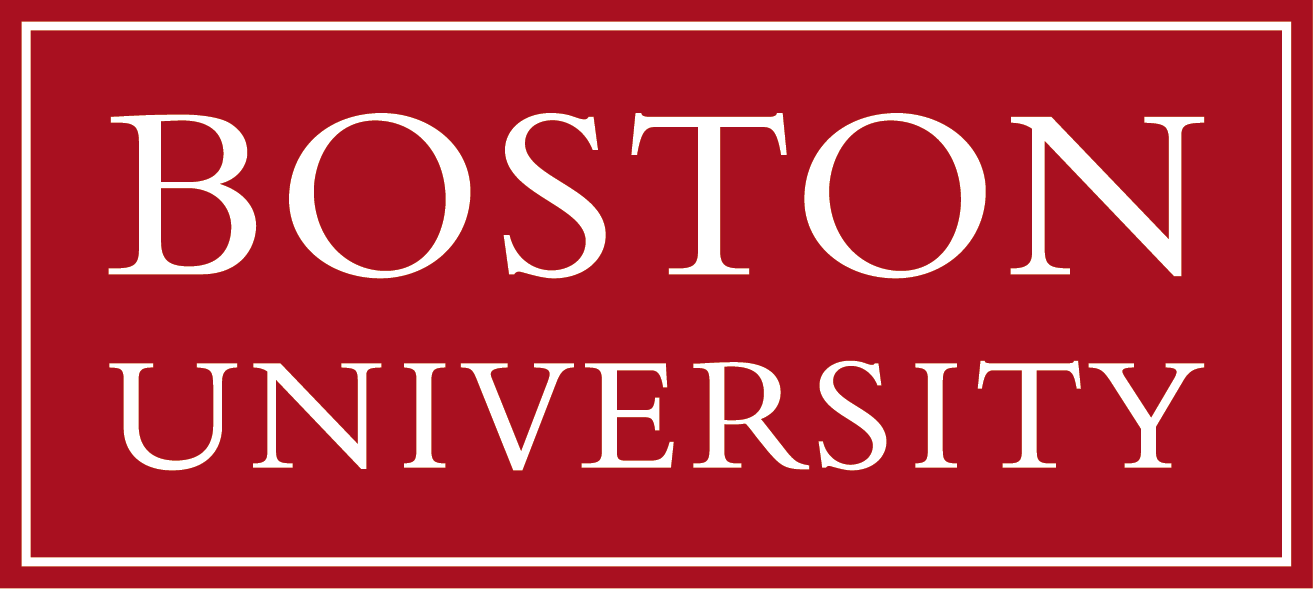 QM222 Fall 2017 Section Sections E1 & H1
6
What do you do if you suspect multicollinearity is making your variables statistically insignificant?
If you believe that several variables are really measuring the same concept, 
Get their correlation coefficient and see if it is very high.
If it is, drop one of them if its |t-stat| is less than ONE.	
If you drop a variable with a |t-stat| <1, the adjusted R-squared increases.
Which do you drop?  The one with the lowest |t|.  
In other words, let the computer tell you which of the two variables you should include in the regression.
If you are right, the other variable will become more significant.
QM222 Fall 2017 Section Sections E1 & H1
7
In Stata: After you run regressions, you can test things about the coefficients
Example: age and agesquared are in the regression.  
You want to test if together, it is better to include these two variables or not without running another regression.  
Type:
	test age agesquared
Note: Stata knows you mean the coefficients on these two variables.
You’ll get the t-stat you want.
QM222 Fall 2017 Section A1
8
In Stata: After you run regressions, you can test things about the coefficients
Example: age and agesquared are in the regression.  
You want to test if the slope is significantly different from zero at the age of 20:
If Y = b1 age + b2 agesquared ……
dY/dage = b1 + 2 * b2 * age
So after the regression, test a linear combination of the coefficients:
	lincom  age + 2 * agesquared * 20
QM222 Fall 2017 Section A1
9
A helpful stata tip related to interaction terms… and testing any linear combination of coefficients
Let’s say you think that experience affects men and women differently.  
You make the variables: 
male_experience = maledummy * experience
female_experience = (1-maledummy) * experience
You run the regression:
Salary = b0 +b1female + b2 male_experience + b2 female_experience
To test whether the slopes are different for male_experience and female_experience, after you run the regression, type:
	lincom male_experience - female_experience
Stata will test whether this equals zero, i.e. whether there is no difference.
QM222 Fall 2017 Section A1
10
New: If a coefficient is statistically significant, does that mean X is an important determinant of Y?  No!
A statistically significant coefficient just means that we are at least 95% sure that the variable X is correlated with Y (holding other variables in the regression constant.
But in a salary regression, if the coefficient on the MBA had been $800 (rather than $42,800), even if it was statistically significant, it doesn’t seem to be a very important determinant of income.  
So when you interpret important coefficients, don’t just talk about its statistical significance, but also its practical significance…. (Economists call it “economic significance”)
QM222 Fall 2017 Section Sections E1 & H1
11
How important is each variable?
The t-stat tells you if the impact of the variable might be  zero, i.e. if it is statistically significant.
How can you tell how much each variable contributes to explaining the variation in Y?  In other words, is the variable practically  important? Does it make a meaningful difference. 
I can suggest two ways you can do this. 
In terms of fit: Using your best regression, drop that variable and see how much the adjusted R-squared changes.
THIS IS PARTICULARLY USEFUL FOR SETS OF DUMMIES!
For each variable, multiply coef * (max X – min X), where the maximum X is the maximum in your sample (same for min).   
This is the largest change in Y that this variable can be responsible for.
QM222 Fall 2016 Section D1
12
Tips for writing your project
Your report should tell a story.
The ideas should be developed in logical order.
Aim the topic at the clients, not me.

Describe the analysis and results as intuitively as possible, without using a lot of statistics terms except when absolutely necessary (and perhaps in parentheses or footnotes.)
Readers will understand: “controlling for” (or holding X2 and X3 constant) and “statistically significant” (or “we are more than 95% confident that” this variables increases salaries)..
Most will not understand words such as t-statistic, p-value, confidence interval.  
Do NOT explain these terms to them– they are not taking a statistics course.  They just want the answer.
QM222 Fall 2017 Section Sections E1 & H1
13
Write professionally
Do NOT write about your process of what you did  …. (first I did this, then I realized that… etc.)
Most things should be written in third person such as:
This report investigates whether …… 
As can be seen in the first columns of Table 2, ….
QM222 Fall 2015 Sections C1 and F1
14
Tips for writing your project
After you write your first draft, read it through, imagining yourself a lawyer (and forgetting that you wrote this).
If you can’t understand it, it needs rewriting.
If the ideas don’t flow, it needs rewriting.
This takes time.
QM222 Fall 2017 Section Sections E1 & H1
15
You need a regression table
Column for each regression
2 lines for each variable: one for coefficient and one for standard error or t-stat
Asterisks for significance, #obs, Adj Rsq, SEE
Footnotes that include if se or t-stat, what excluded categories are
QM222 Fall 2017 Section Sections E1 & H1
16